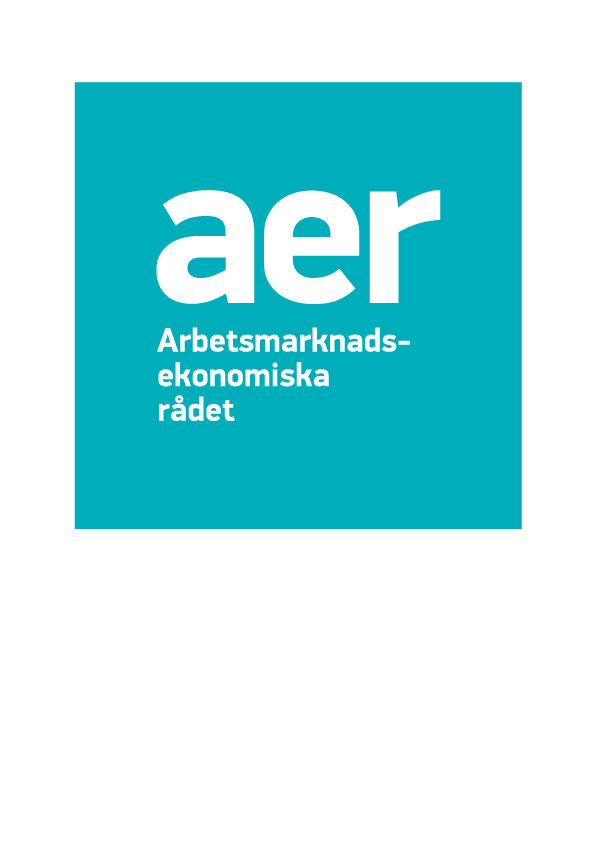 Kan industrin behålla sin märkessättande roll i lönebildningen?
Lars Calmfors
Nationalekonomiska föreningen
23/3-2017
Calmfors-Driffill-kurvan
Reallön,
arbetslöshet
Företagsvisa förhandlingar
Branschvisa förhandlingar
Nationella 
förhandlingar
Kurvan visar vilken lönenivå som, allt annat lika, blir utfallet av förhandlingar om kollektivavtal beroende på om dessa är företagsvisa, sker på branschnivå eller bedrivs samordnat för hela ekonomin.
Nominell löneökning, inflation och reallöneförändring, procent
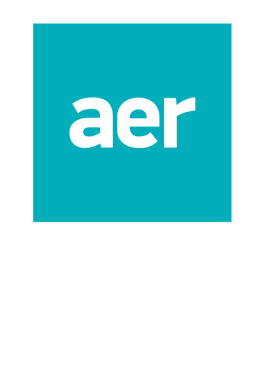 2.4 Lönekostnadsandel i hela ekonomin, näringslivet och industrin, procent av förädlingsvärdet till faktorpris
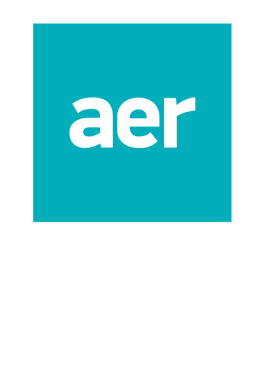 Arbetslöshet och jämviktsarbetslöshet, procent av arbetskraften
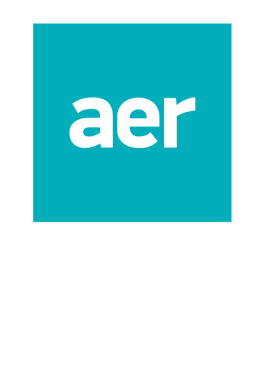 Brist på arbetskraft i näringslivet, procent
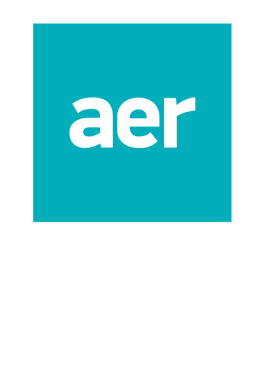 Främsta hindret för expansion av verksamheten är brist på arbetskraft, procent
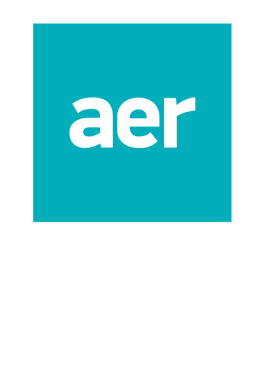 Årets avtalskrav
I förra avtalrörelsen sprack LOs samordning och industrins märkessättning utmanades av 6F-förbunden
            - men i slutändan blev industrimärket ändå normerande
LO-förbunden och industrifacken kräver nu 2,8 procent
            - samma som i förra avtalsrörelsen
            - plus låglönesatsning i kronor
Goda förutsättningar att lågt industrimärke ska bli normerande
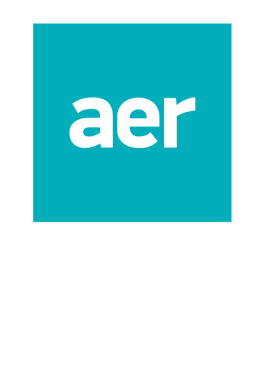 Starkare inhemsk efterfrågan än exportefterfrågan
Inte bara kortsiktigt konjunkturfenomen
Också  långsiktig strukturell utveckling
       - stora överskott i bytesbalansen sedan 1990-talet
       - större sparande än investeringar
       - osannolikt att vi i all framtid ska fortsätta ackumulera 
         finansiella nettofordringar på omvärlden
       - lägre sparande och högre efterfrågan på välfärdstjänster till 
         följd av åldrande befolkning 
       - stort behov av investeringar i bostäder och infrastruktur
Större utrymme för löneökningar i hemmamarknadssektorn än i den internationellt konkurrensutsatta sektorn
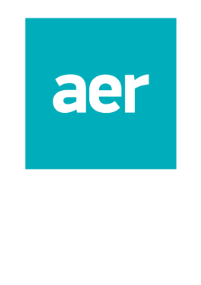 Industrins märkessättning
Lågt industrimärke styrande för hela ekonomin
Industrimärke som tar större hänsyn till läget i andra sektorer
Bra för sysselsättningen om:
        - tillräckligt utbud av arbets-   
          kraft till hemmamarknads-
          sektorerna
        - fungerande utbildnings- och
          omskolningsinsatser
        - omorganisation av 
          produktion och lönebildning 
          med fler enkla låglönejobb
Om otillräckligt utbud av arbetskraft till hemma-marknadssektorerna
Annars kronisk arbetskraftsbrist
Ineffektiv allokering av arbetskraften
Ombalansering av ekonomin där hemmamarknadssektorn växer och den internationellt konkurrensutsatta sektorn krymper
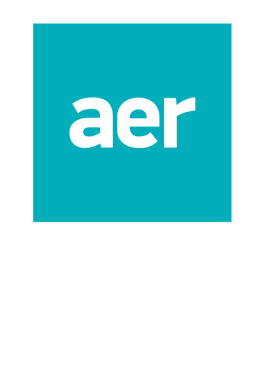 Produktivitetsförändring, förädlingsvärdeprisförändring och utrymme för lönekostnadsökningar i olika sektorer, genomsnitt per år, procent
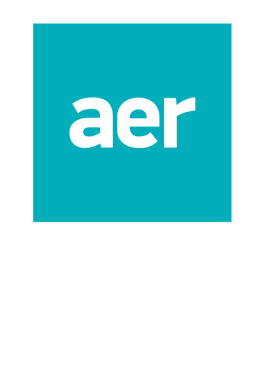 Utrymme, procent
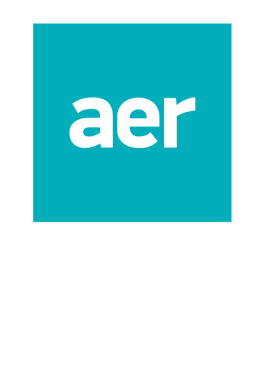 Industrimärkets framtid
Över tiden allt mindre samvariation mellan utrymmet för löneökningar (pris- plus produktivitetsökning) i industrin och den privata tjänstesektorn
      - korrelation 1995-2004: 0,58
      - korrelation 2005-2015: 0,16
I ett läge med långvarig arbetskraftsbrist i hemmamarknadssektorerna kan ett lågt industrimärke leda till gradvis ökande spänningar
       - risk att den nuvarande samordningen till slut kollapsar
Ska fler sektorer släppas in i märkessättningen?
       - det stämmer inte att alla sektorer numera är starkt internationellt
         konkurrensutsatta
       - det räcker inte med större hänsynstagande bara till direkt 
         internationellt konkurrensutsatta tjänstesektorer och industrinära
         tjänster
2.7 Tjänstebranscher som är utsatta för direkt internationell konkurrens
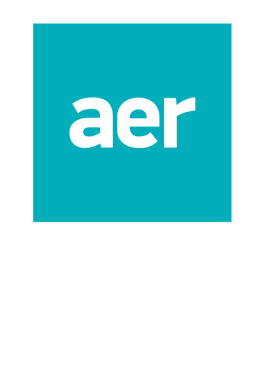 2.9 Industrinära tjänster
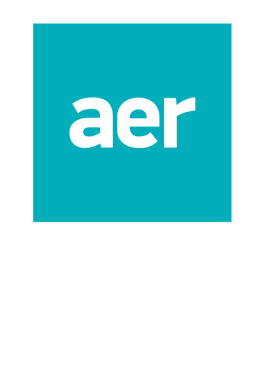 2.8 Korrelationer mellan utrymmena i industrin och i direkt internationellt konkurrensutsatta respektive hemmamarknadsinriktade tjänstesektorer
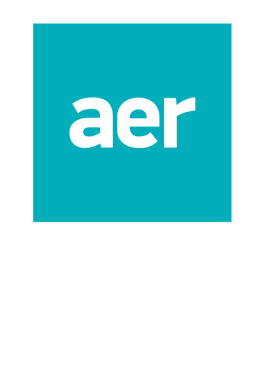 2.10 Korrelationer mellan utrymmena i industrin och industrinära respektive icke industrinära tjänster sektorer
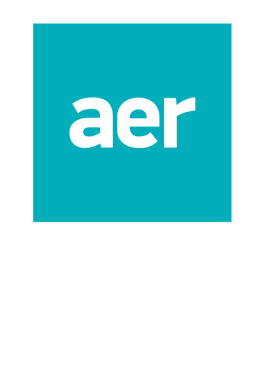 2.11 Utrymmet i olika sektorer, genomsnitt per år, procent
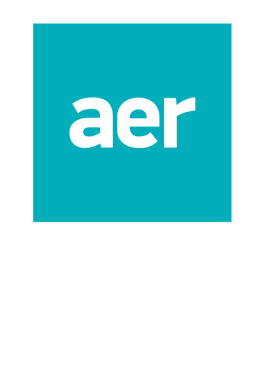 Lägre avtalade löneökningar ger lägre totala löneökningar
Löneglidningen samvarierar med bristen på arbetskraft
    - men inte så starka effekter
Löneglidningen har över tiden minskat som andel av de totala löneökningarna
Lägre avtalade löneökningar ger högre löneglidning
     - men bara partiell “kompensation”
Lägre avtal i industrin än i andra sektorer?
Det skulle gå på tvärs mot den tidigare utvecklingen
Spridningen i avtalade löneökningar mellan olika sektorer har minskat över tiden
Men inte otänkbart med stora bestående skillnader i förutsättningarna mellan olika sektorer
    - Kan industrin fortsätta att bestämma de
      genomsnittliga löneökningarna i ekonomin?
    - Eller bryter samordningen samman?
    - Går det att få samförstånd om relativlöneförändringar
       mellansektorer?
Genomsnittlig årlig spridning i avtalade löneökningar mellan olika områden, per avtalsperiod
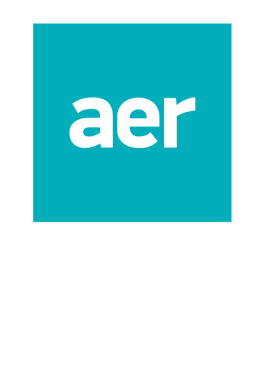 Restpost och brist på arbetskraft under olika år, procent
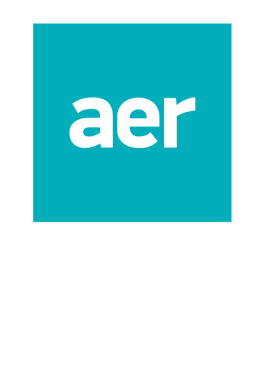 Avtalade löneökningar och brist på arbetskraft under olika avtalsperioder, procent
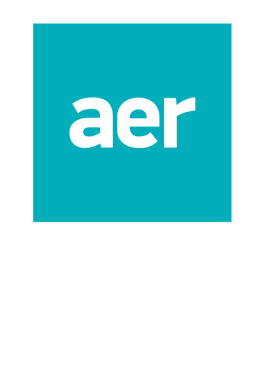 Regressioner för att förklara restposten (löneökningar utöver avtal) i industrin och näringslivet
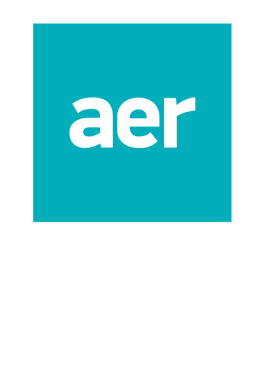 Totala löneökningar, avtalade löneökningar och restposten i näringslivet, procent
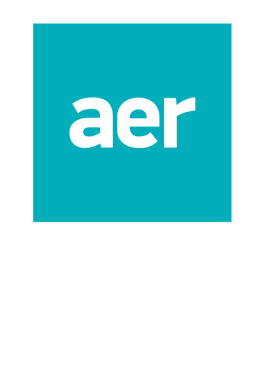 Varför vill inte parterna diskutera märkessättningen?
Instabil jämvikt där intellektuell diskussion kan öppna upp för “kaos” om det inte finns något system att sätta i stället?
Egenintresse från industrins sida?
Industriromantik och merkantilism?